Проєктна робота
«Бізнес-модель
сільського креативного туризму»
 «_________________»
Виконали:
Основна ідея бізнесу
Досвід європейських країн в сфері сільського та креативного туризму, який був використаний при побудові моделі
Бізнес-модель Canvas
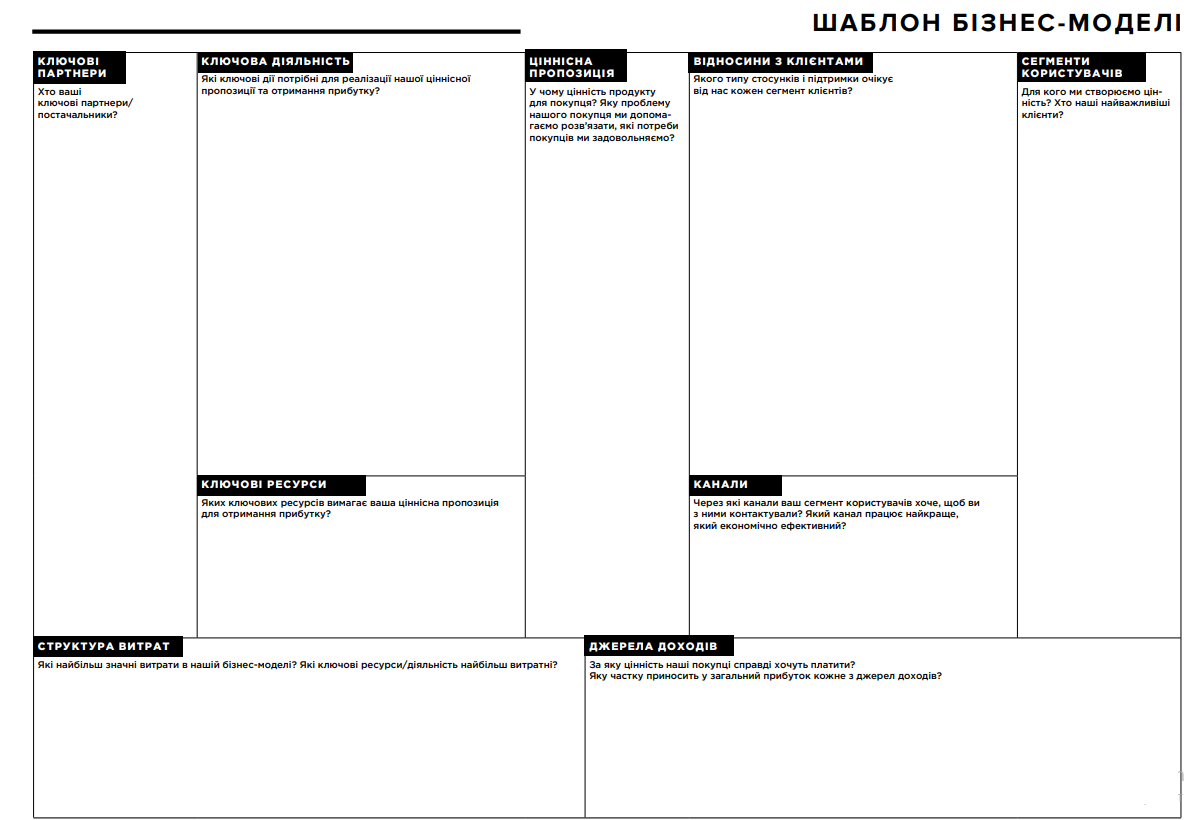 Споживчі сегменти
Ціннісна пропозиція
Канали збуту
Взаємовідносини з клієнтами
Потоки надходження доходу
Ключові ресурси
Ключові види діяльності
Ключові партнери
Витрати
Виклики та проблеми при реалізації моделі
Сильні сторони та перспективи
Дякуємо за увагу!